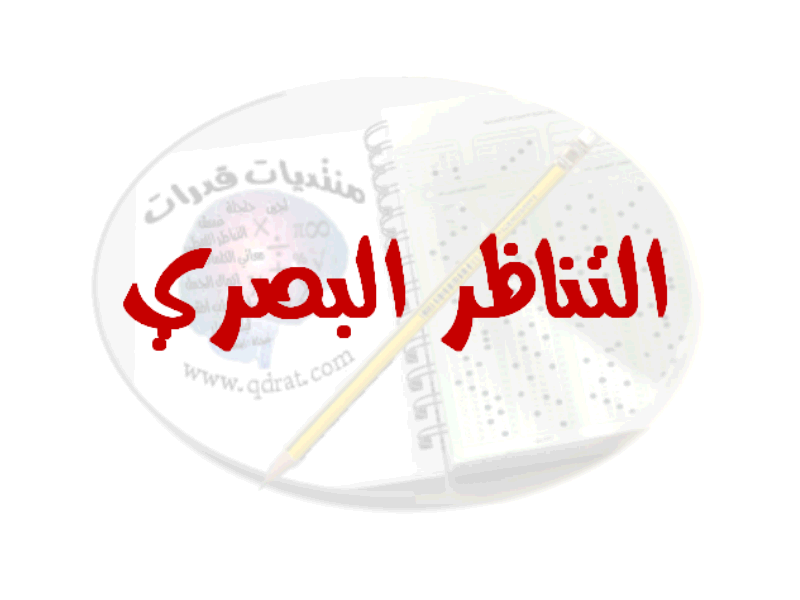 نلاحظ فتحات الأقواس في اتجاهات متعاكسة 
والقوس الصغير ما تغير موقعه بداخل القوس الكبير.
لاحظوا القوس الصغير أصبح خارج الكبير واتجاهه عكس وفي الأسفل بدل ما كان في الأعلى
حسب المعطيات الموضحة الشكل الصحيح هو ( ج ) لأن القوس الخارجي متعاكسين، والصغير متعاكسين في الاتجاه وداخل القوس الكبير
بنفس معطيات الشكل السابق أصبح خارج القوس الكبير واتجاهه عكس
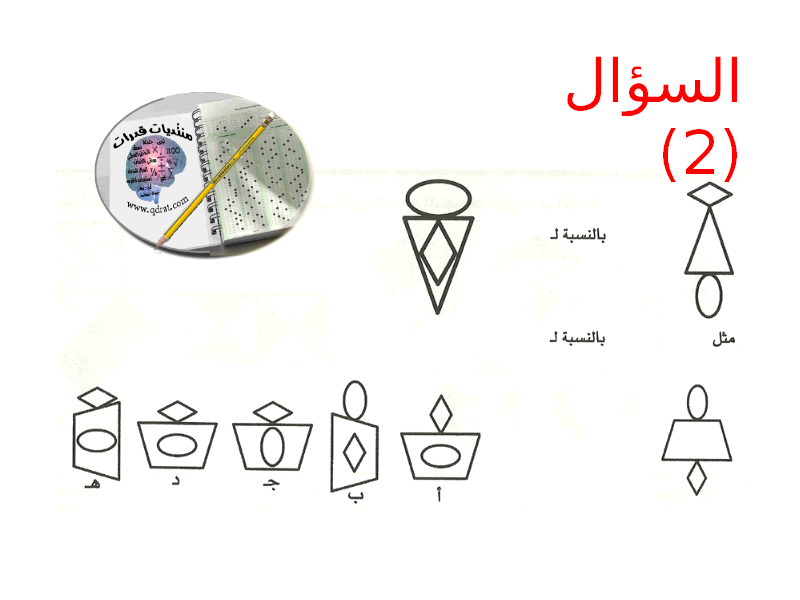 نلاحظ العلاقة بين الشكلين: 
1- الشكل البيضاوي أصبح فوق وبشكل أفقي وليس رأسي . 
2- المعين أصبح داخل المثلث بشكل رأسي . 
3- المثلث قلب راسا على عقب . 
نطبق على هذا الشكل نفس التغيرات السابقة لنوجد المماثل له : 
1- الشكل المعين يصبح بشكل أفقي فوق متوازي المستطيل مثل الشكل البيضاوي . 
2- المتوازي مستطيل يقلب مثل المثلث تماماً . 
3- الشكل البيضاوي يصبح داخل متوازي المستطيل بشكل راسي مثل المعين . 
الجواب الصحيح هو ( ج )
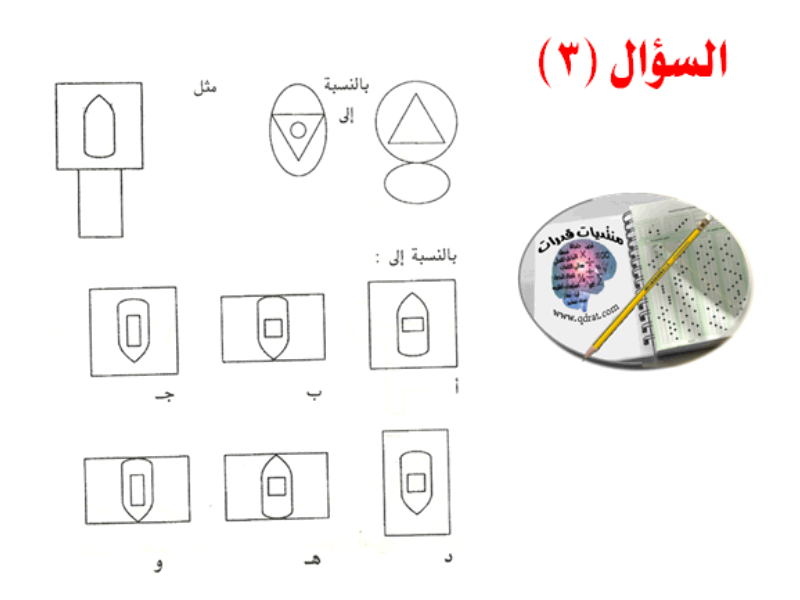 التغيرات اللي حدثت بين الشكلين:
1- الدائرة أصبحت صغيرة وبداخل المثلث . 
2- المثلث تغير اتجاهه القاعدة فوق ورأسه أسفل. 
3- الشكل البيضاوي اسفل اصبح يضم الجميع وبشكل رأسي بدل ما كان افقي. 
نتأمل الشكل المطلوب ايجاد مماثل على ضوء ما حدث من تغييرات في الشكلين السابقين بمعنى : 
1- المربع الخارجي مثل الدائرة يصبح داخل الشكل الذي يشبه طلقة الرصاصة . 
2- الشكل اللي بداخل المربع يقلب راسا على عقب مثل المثلث تماما.
3- المستطيل لابد ان يضم الجميع مثل الشكل البيضاوي ويتغير اتجاهه من رأسي إلى أفقي . 
بالتالي الجواب الصحيح هو ( د )
فكرة المسألة تحرك الدائرة الصغيرة خطوات معينة وتغير اللون بالتالي نلاحظ انها تحركت وثبتت في الزاوية الرابعة بلون ابيض فلابد ان نحركها اربع زوايا ونغير اللون إلى الأسود . 
الجواب الصحيح هو 
( د )
نلاحظ ان المربع الأول بداخله معين فقط  ثم اضيف إليه دائرة سوداء في المربع الثاني. 
وبالتالي ينبغي ان يحدث في المربع الثالث نفس هذه التغيرات فيكون الجواب الصحيح هو ( ج ) لأنه نفس التغير ولا عبرة لكون الشكل معين ودائرة .
فكرة السؤال بسيطة كل  حركة للمؤشر الكبير ربع دائرة يتحرك المؤشر الصغير ثلاثة أرباع الدائرة 
ملحوظة حركة كل صف مستقل عن الأخر، وبالتالي الصف الأخير نحرك المؤشر الكبير مرتين كل حركة ربع دائرة ، والمؤشر الصغير ثلاثة ارباع الدائرة فيأخذ دورة كاملة ونصف دورة وبهذا الجواب الصحيح ( و )
اول ملاحظة كل صف فيه ثلاث مربعات بداخلها دوائر وكل مربعين فيها خطوط وزوائد صغيرة. 
إذن نستبعد من الاجابة ب، ج، د، هـ . لأن الشكل المناسب لابد ان يخلو من الزوائد ويبقى الشكلين أ، و 
وطبعا الجواب الصحيح ( و )
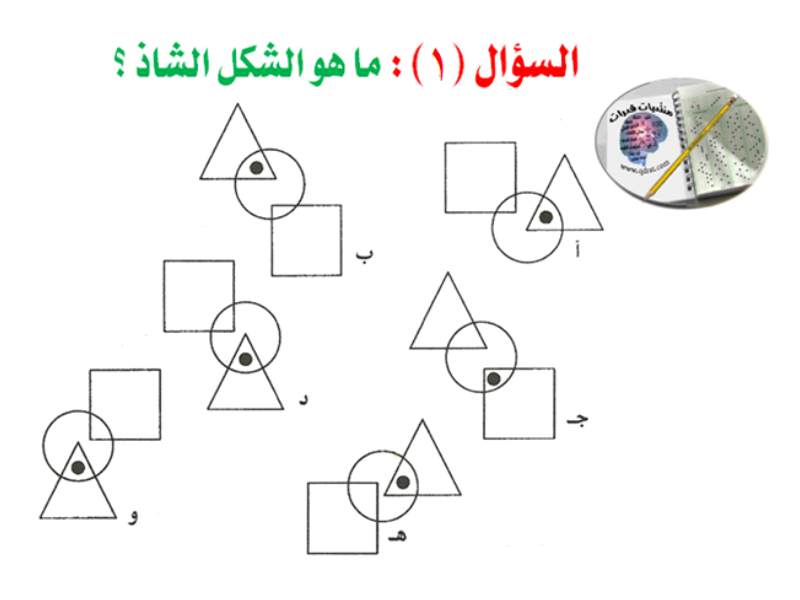 الشكل المختلف ( ج ) لأن الدائرة السوداء وضعت في زاوية المربع وليس المثلث.
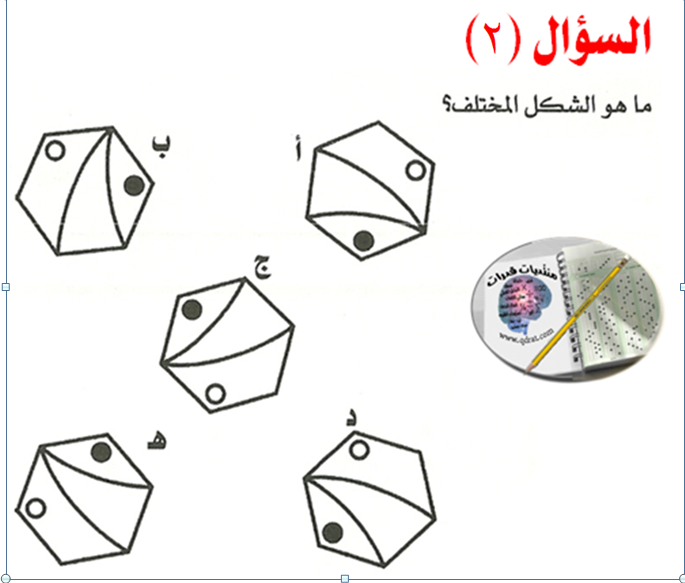 الشكل المختلف ( د ) لأن الدائرة البيضاء في زاوية مخالفة للدوائر البيضاء في الأشكال الأخرى.
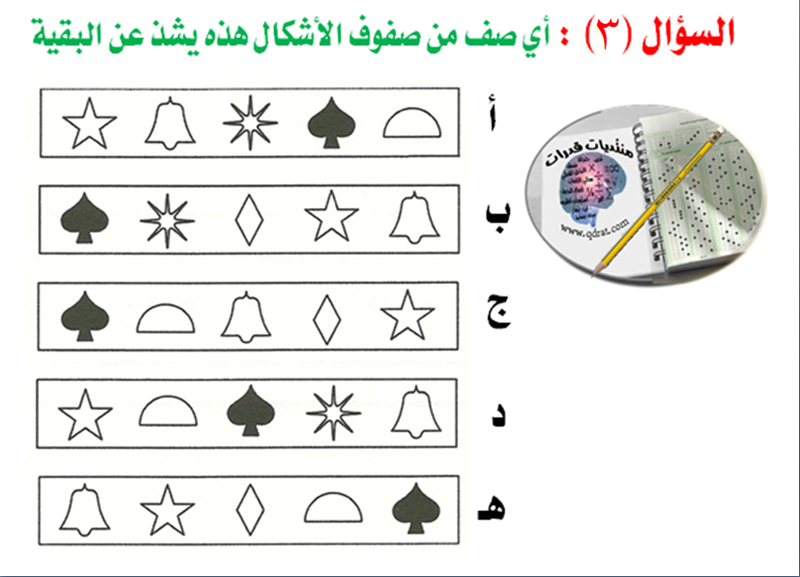 الجواب الصحيح ( ب ) 
لأنه الوحيد الذي يخلو من شكل القوس بينما باقي الاشكال تتفق في وجود الاشكال وخلوها فمثلا المعين لا يوجد في أ ، د
والشكل لا يوجد في ج، هـ